STARS:  How does light color affect photosynthesis?
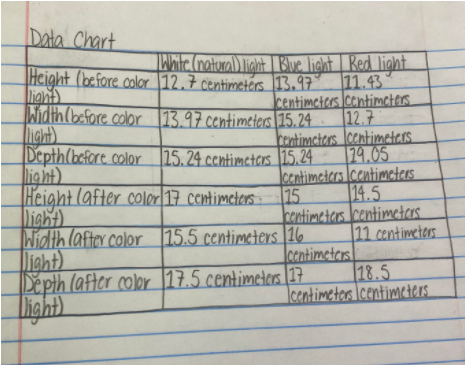 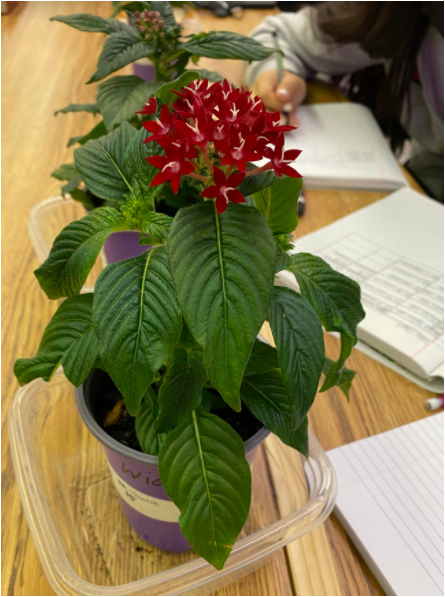 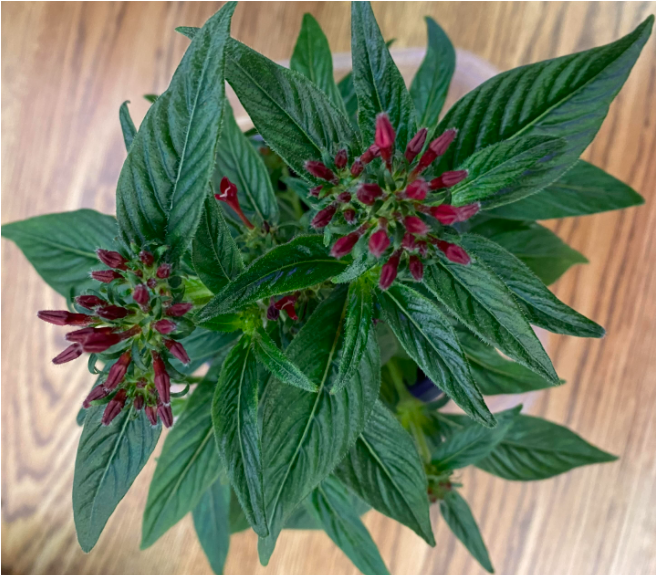 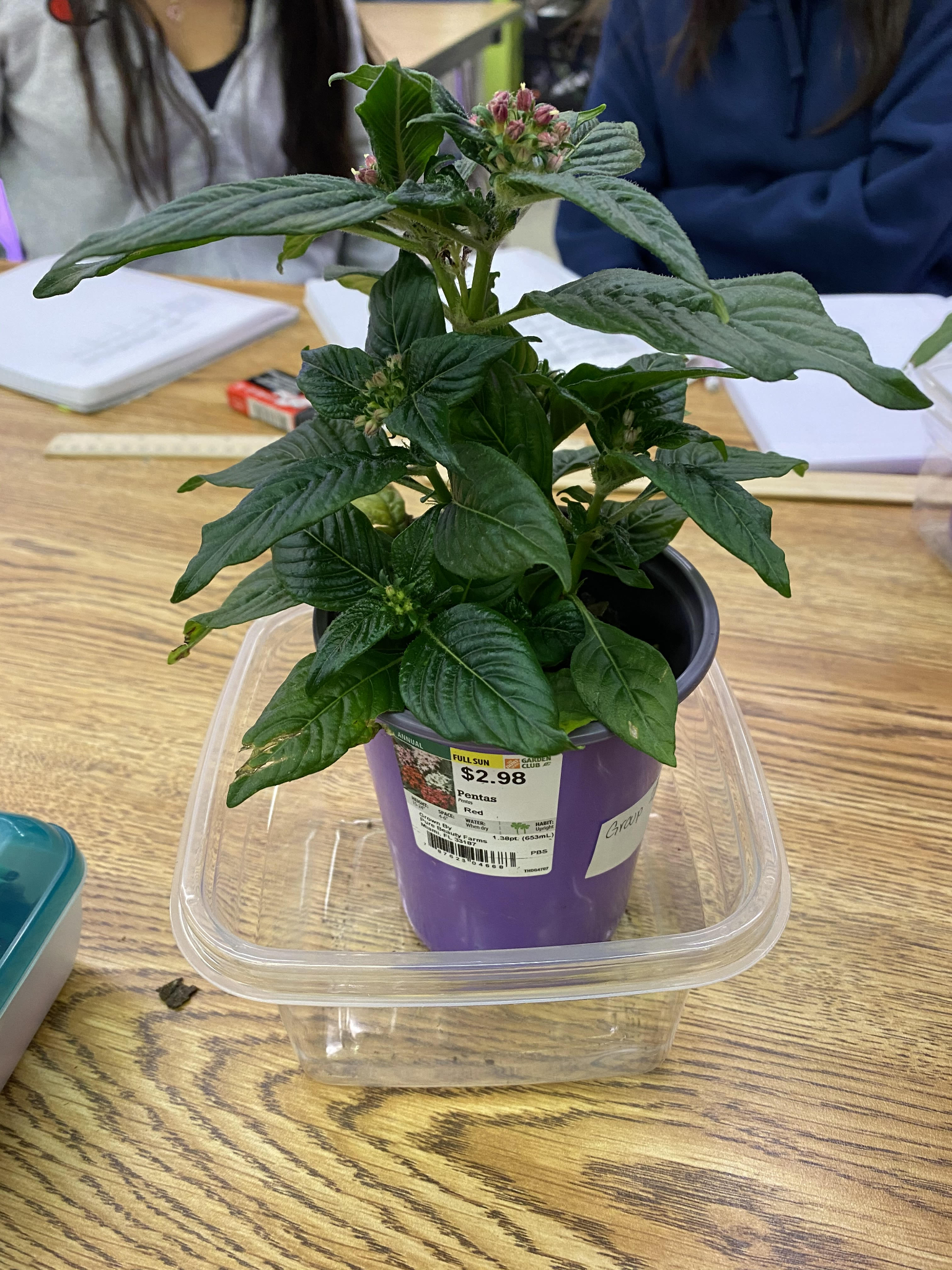 Blue light
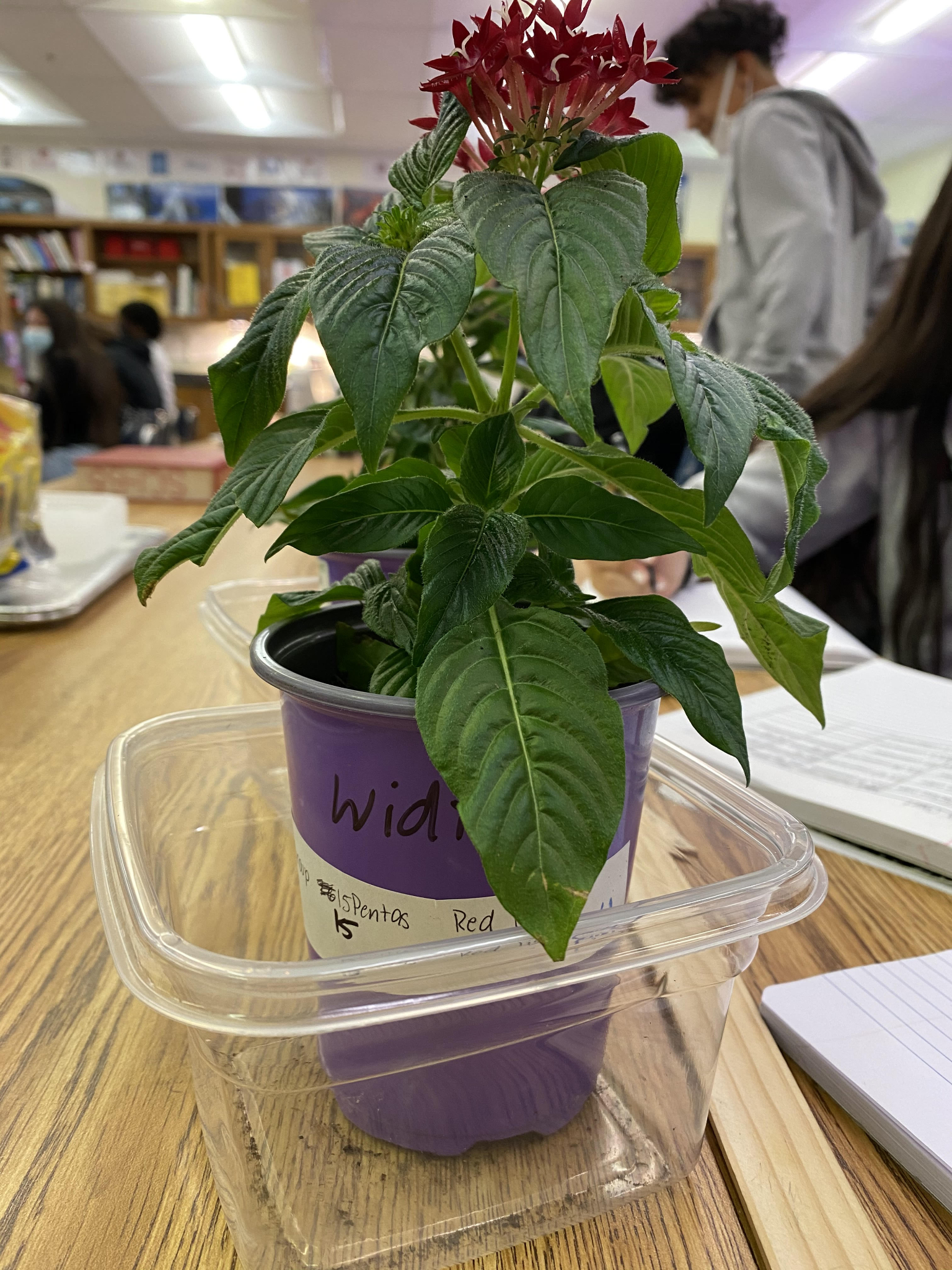 Natural light
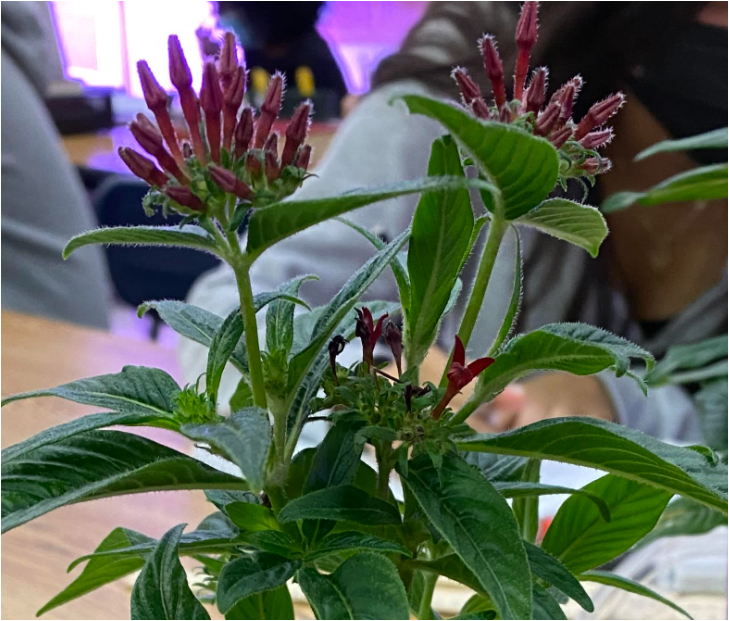 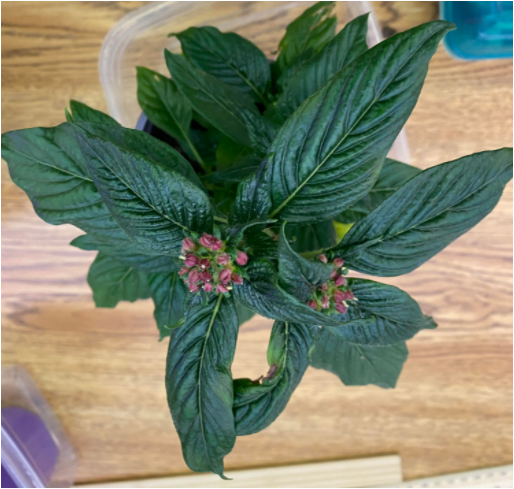 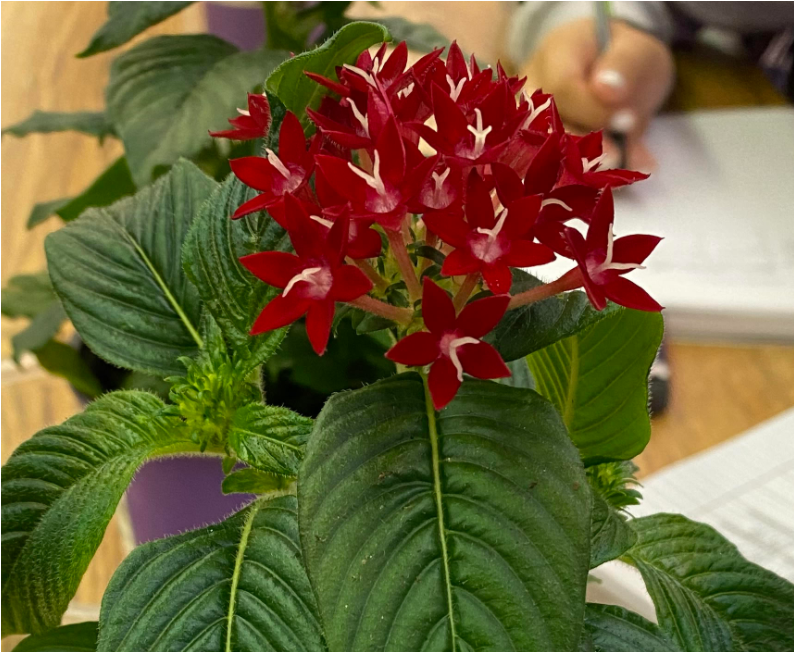 Red light